Built On A Rock
KIRKEN
8.8.8.8.8.8.8
3/4
Dm(F)/D - LA

Verses: 4
PDHymns.com
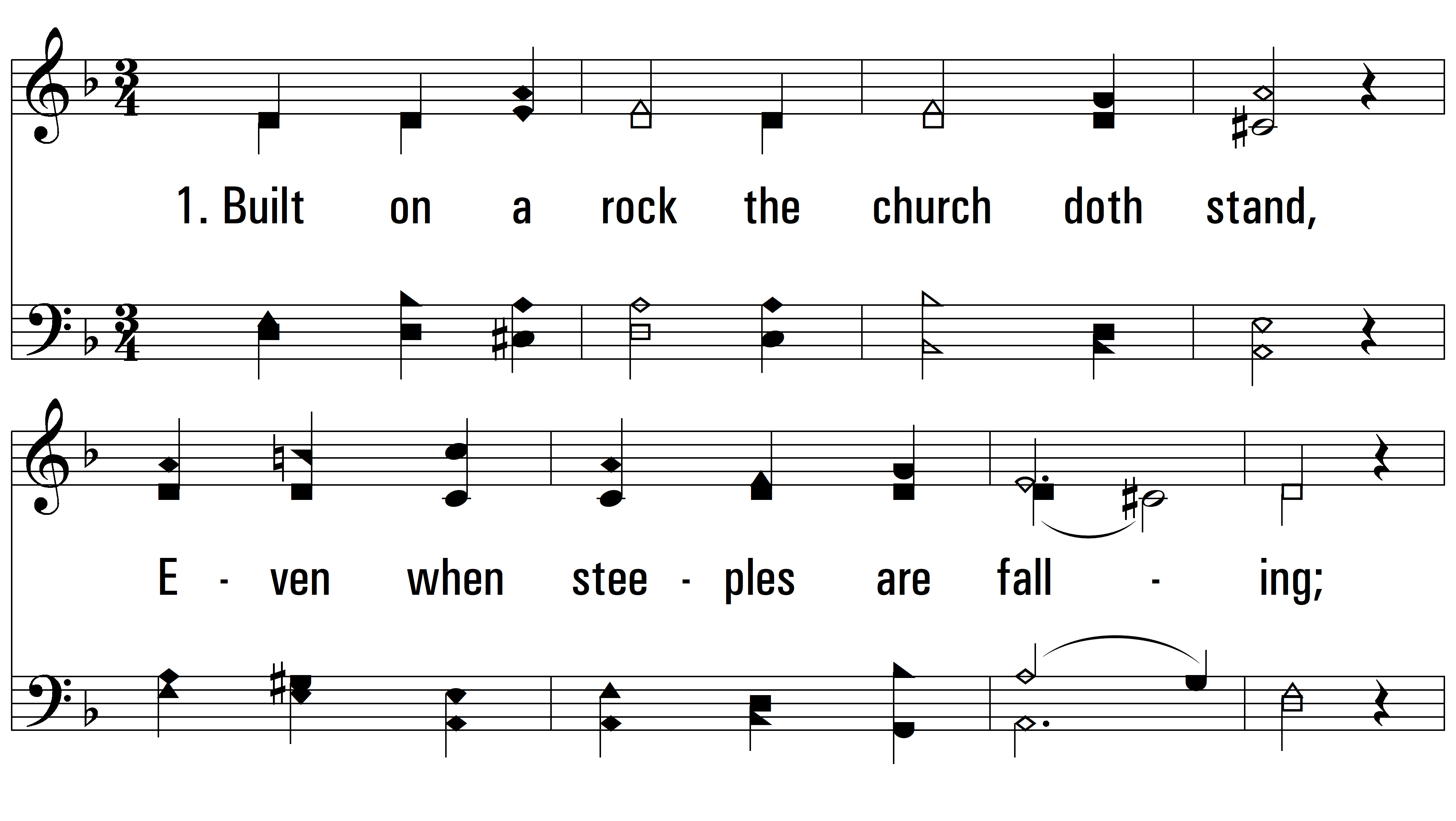 vs. 1 ~ Built On A Rock
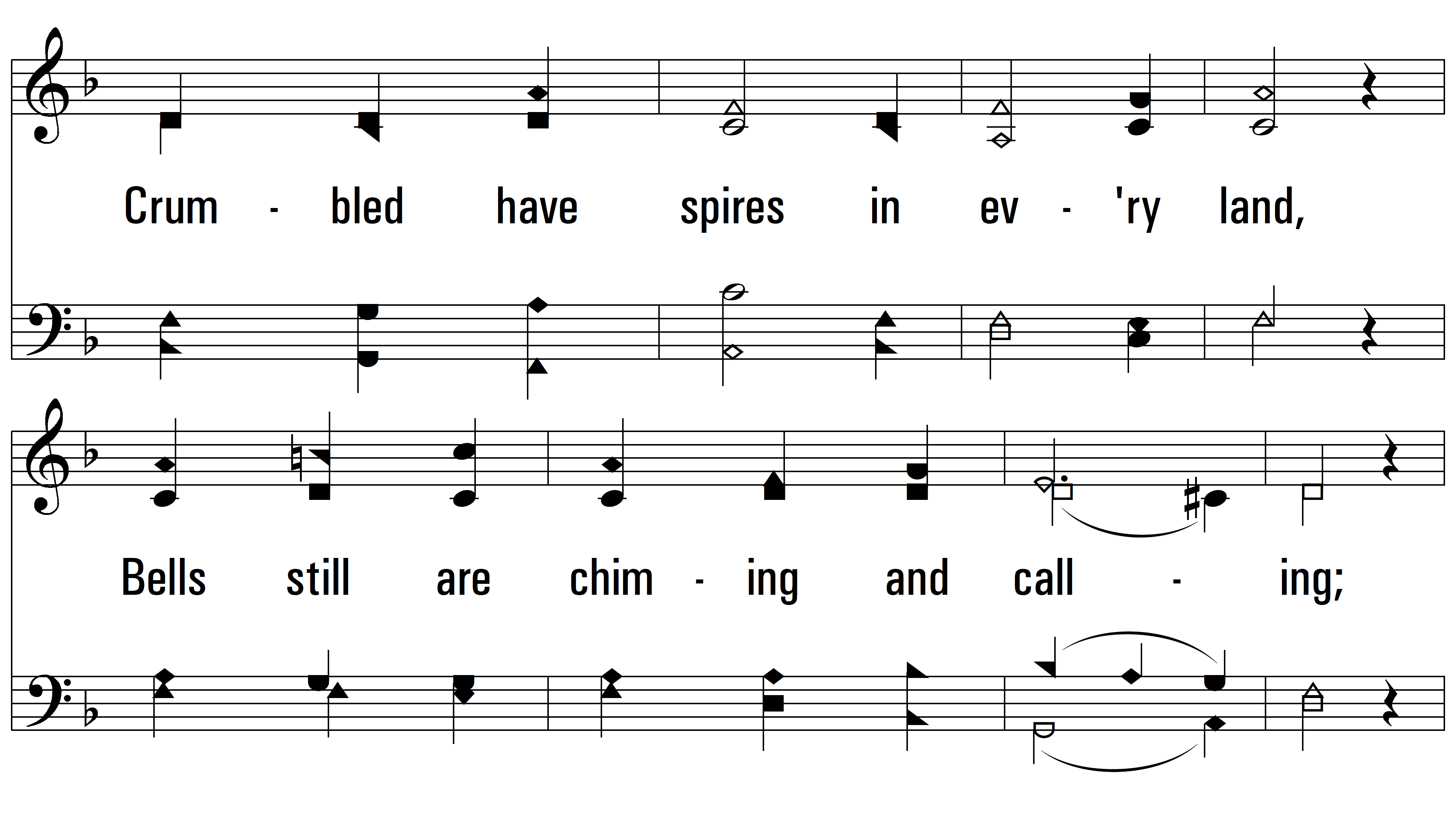 vs. 1
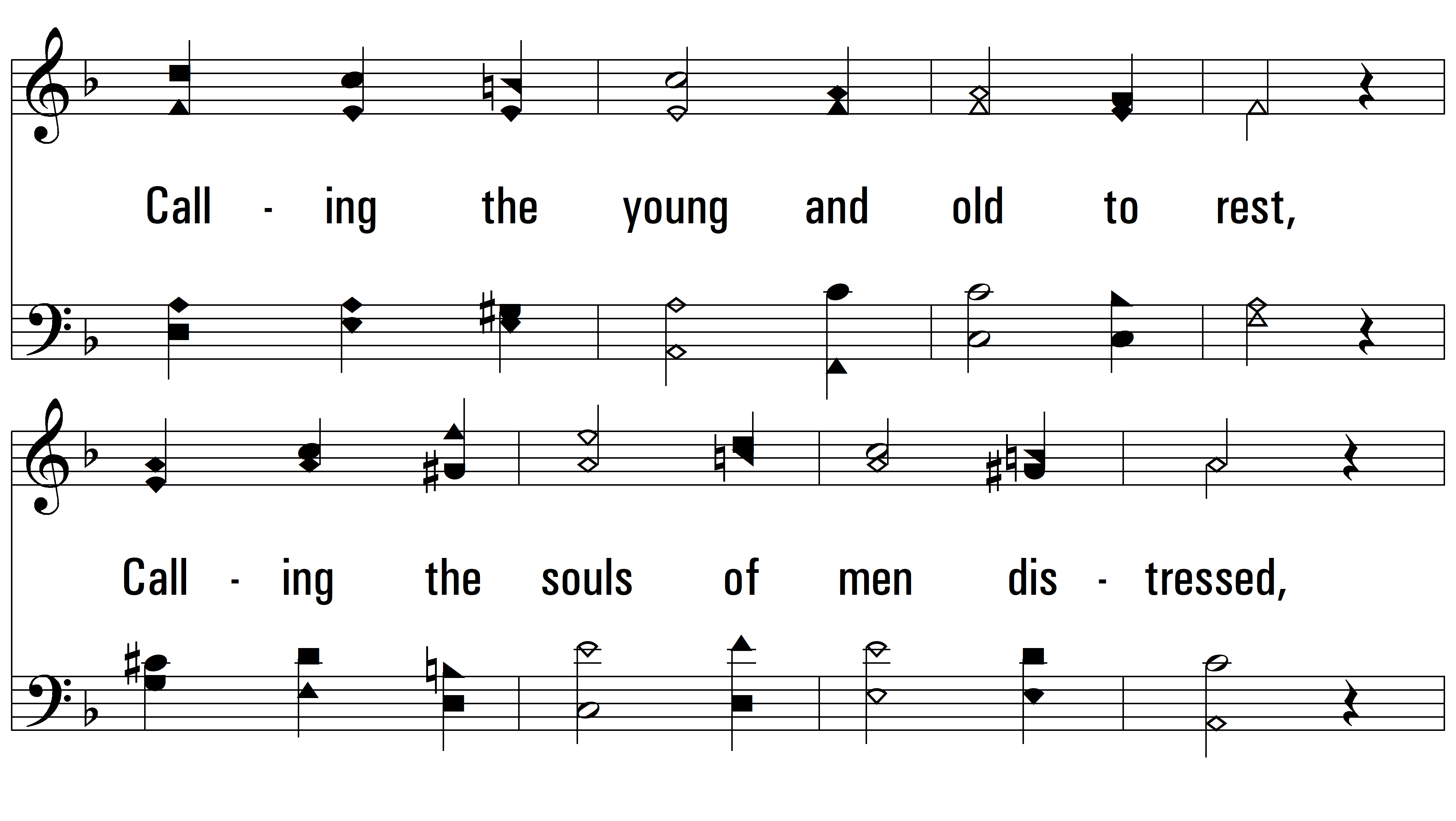 vs. 1
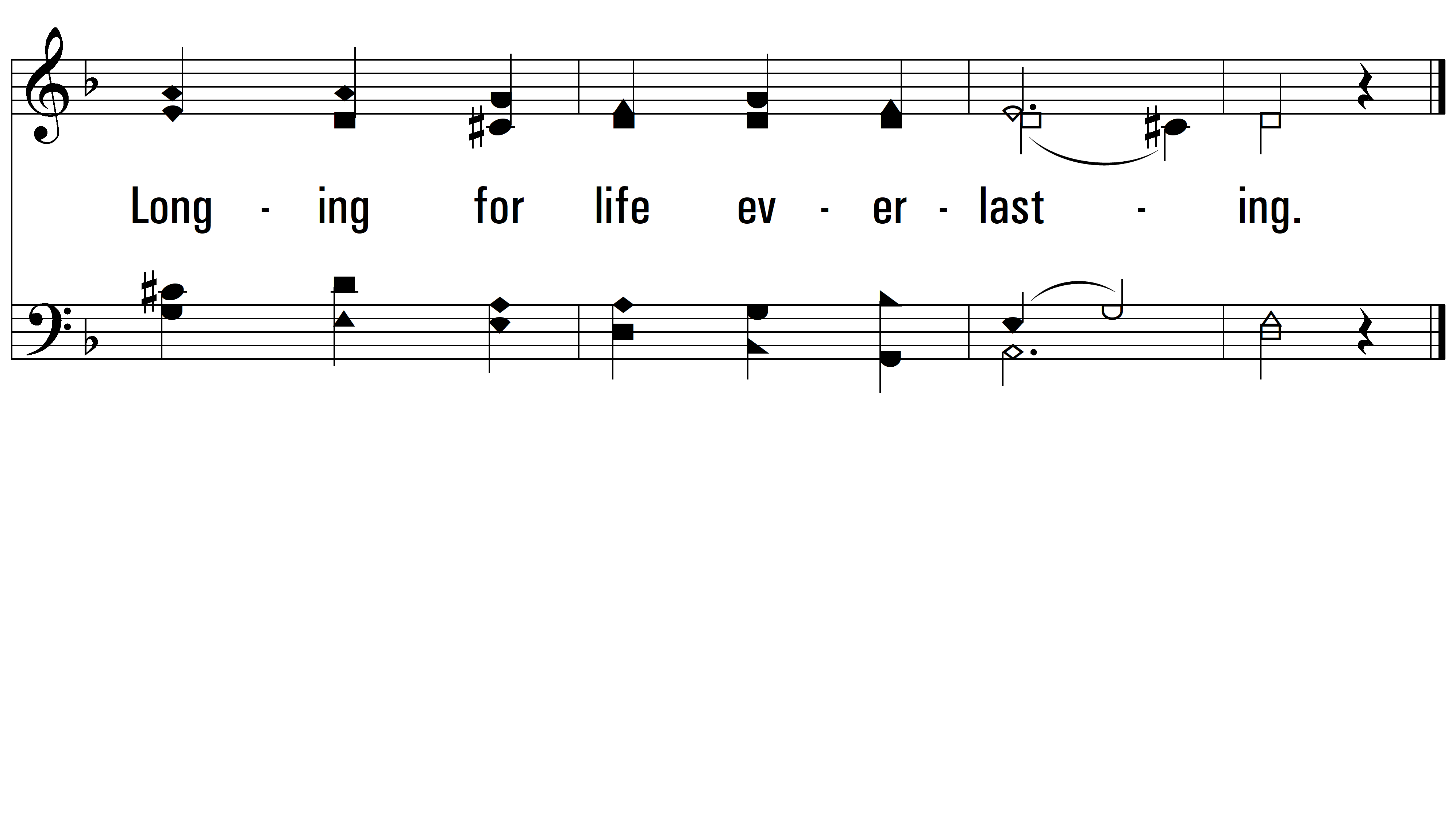 vs. 1
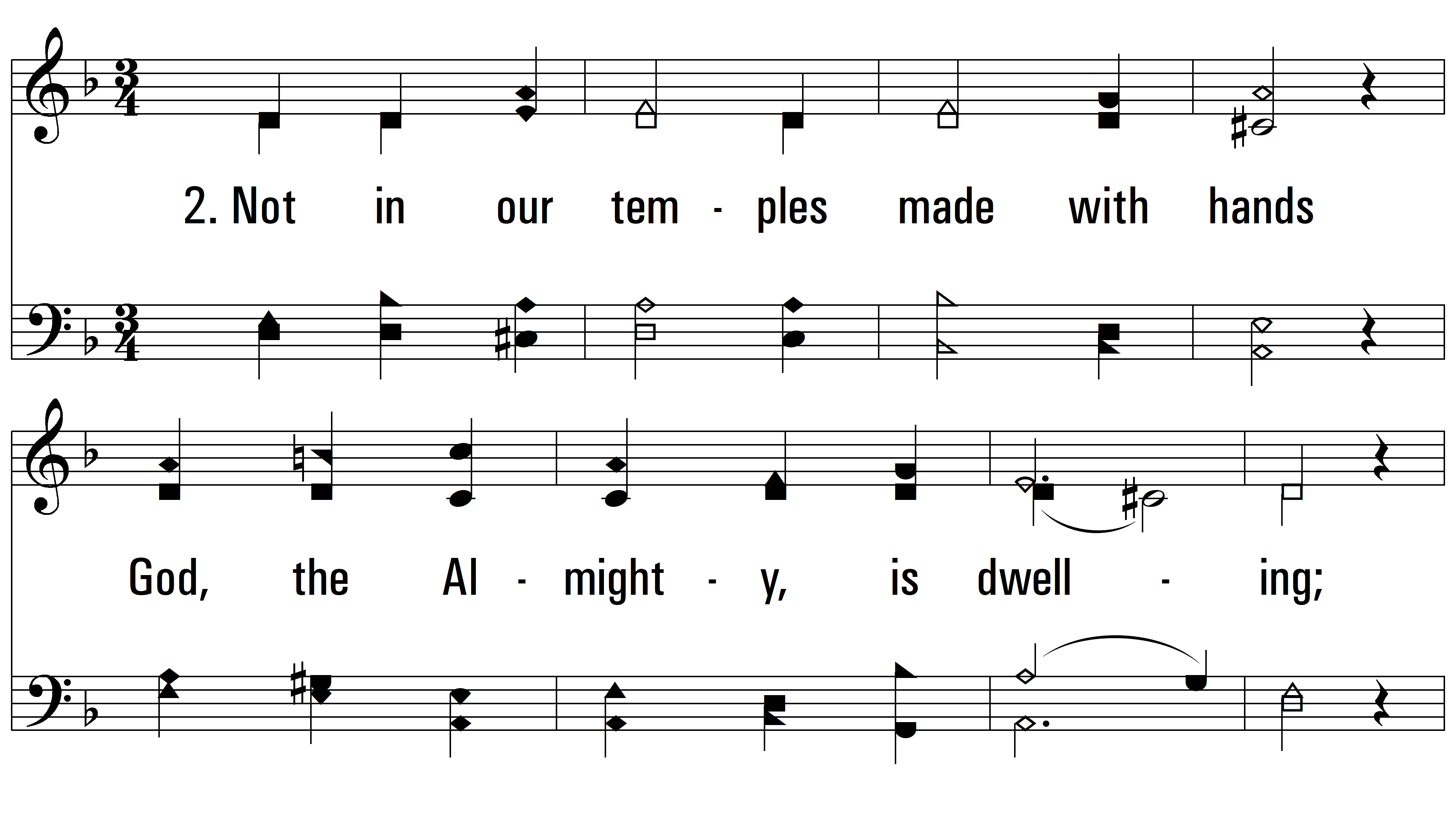 vs. 2 ~ Built On A Rock
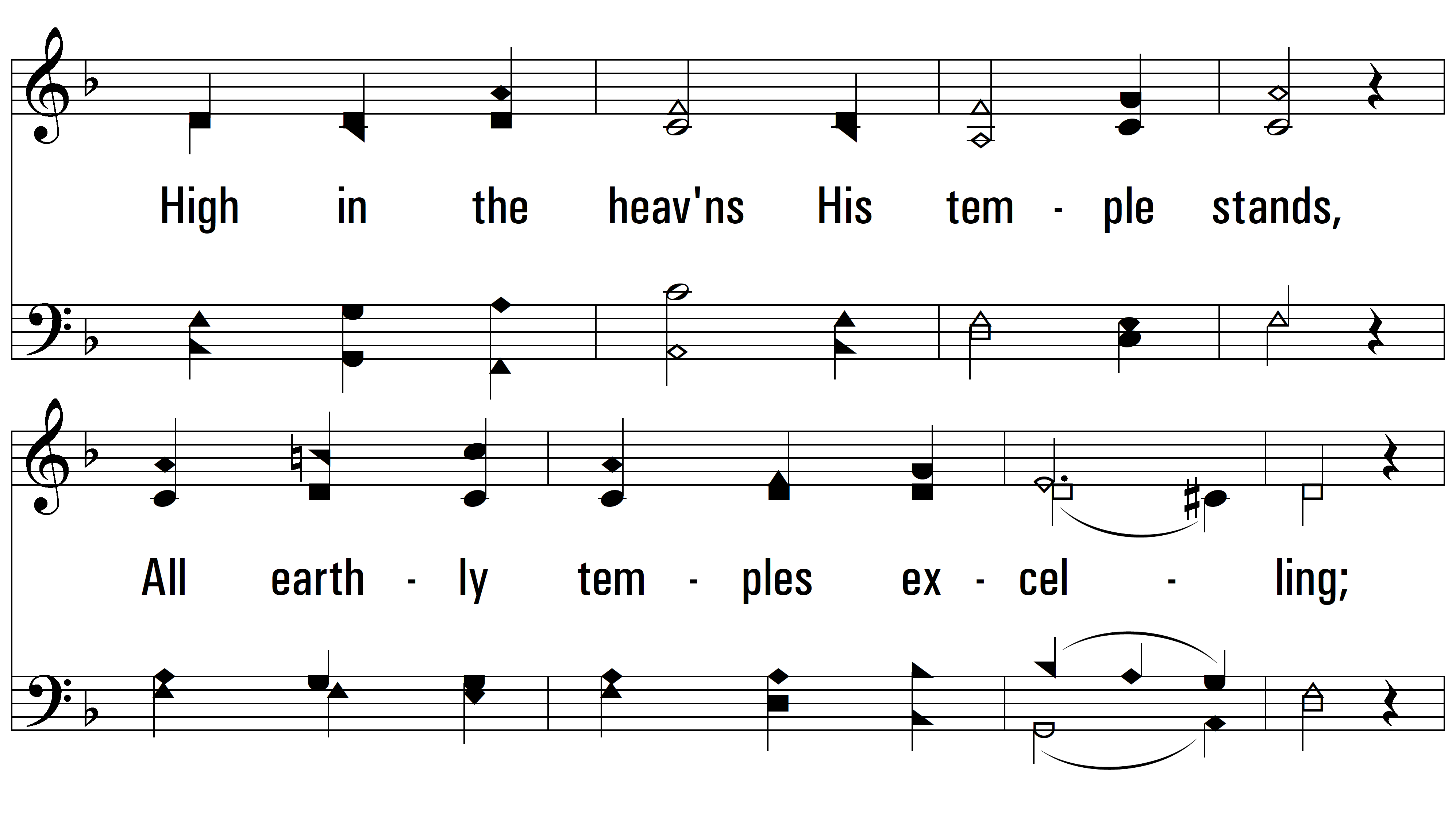 vs. 2
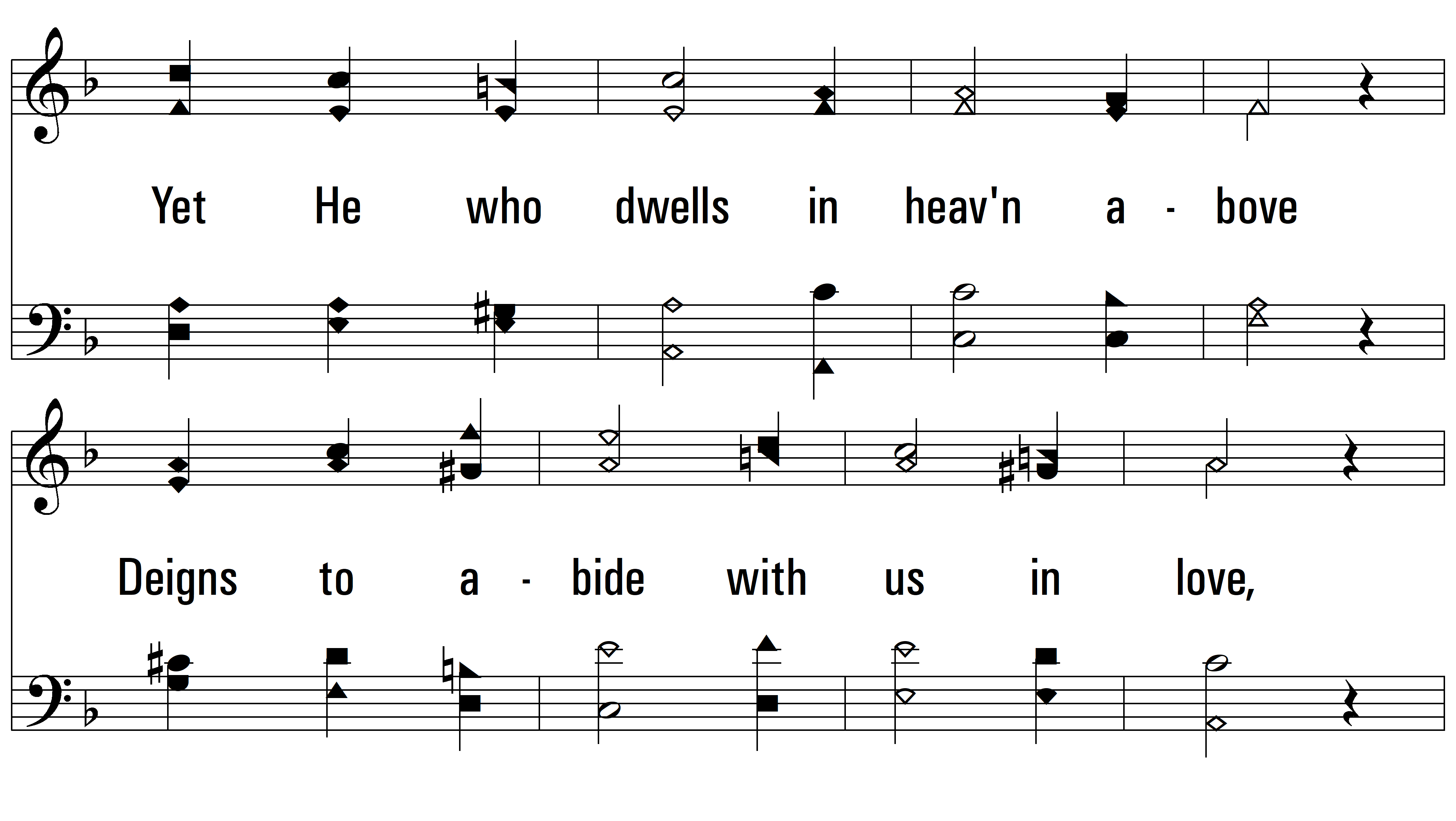 vs. 2
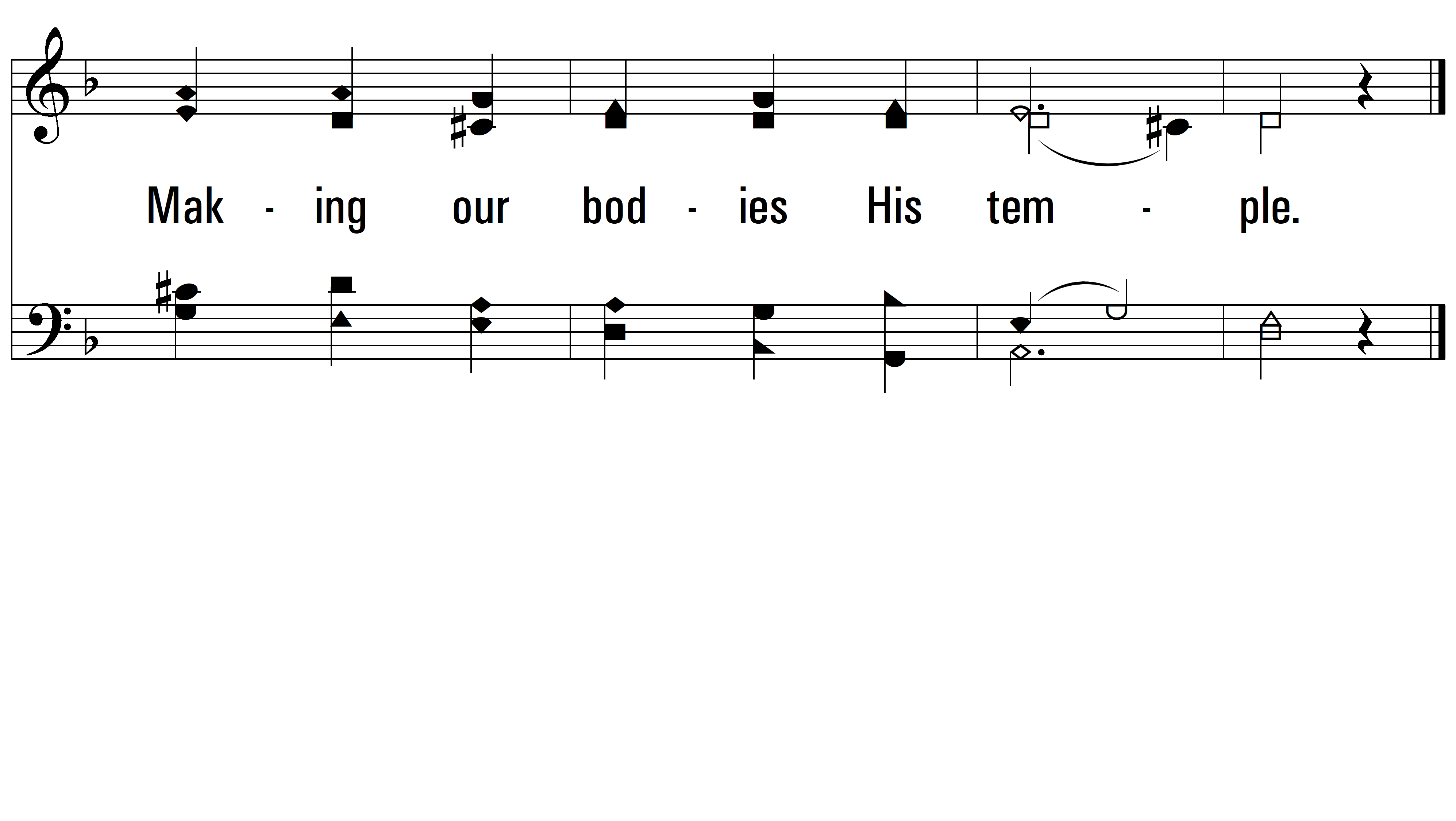 vs. 2
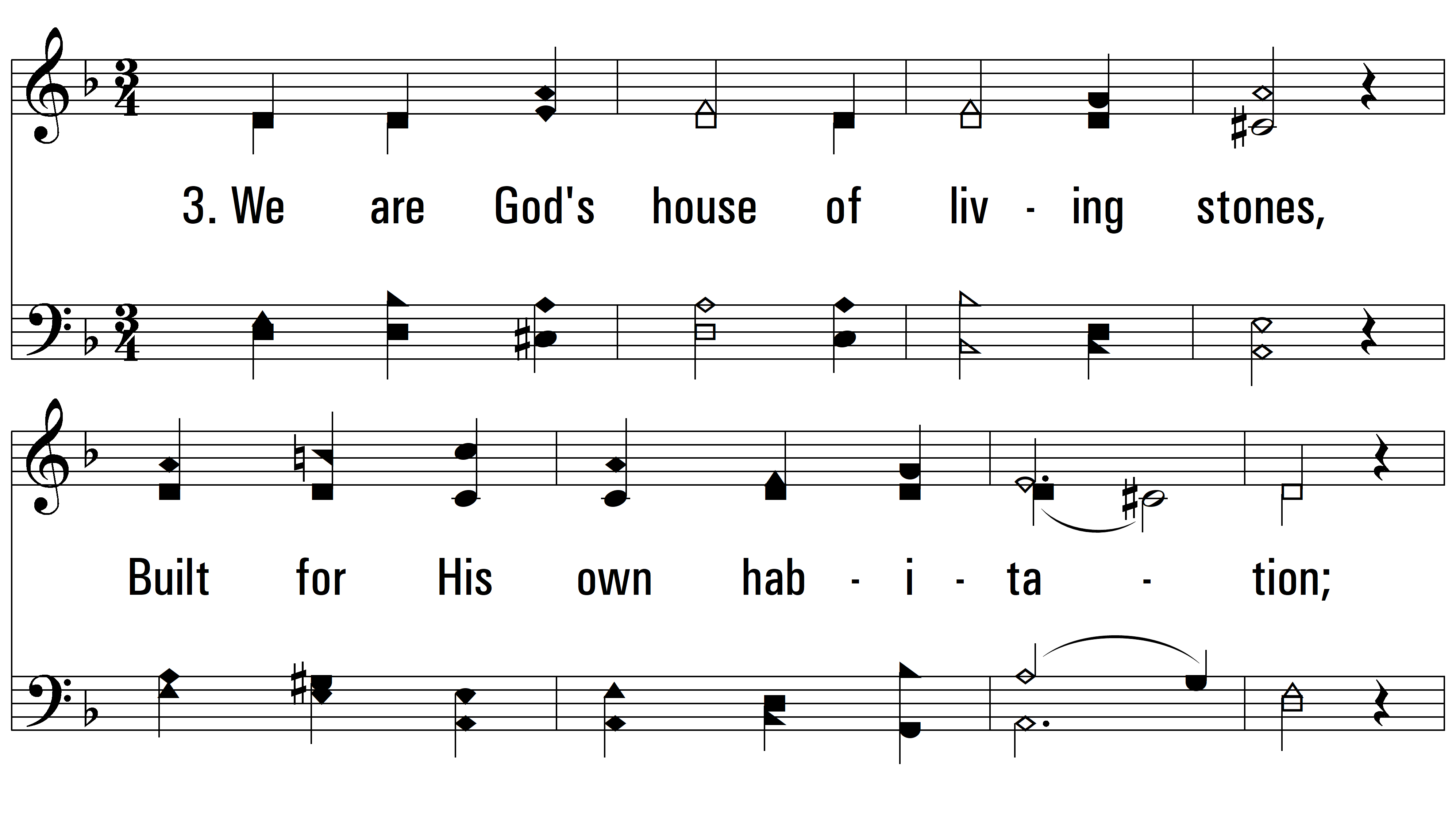 vs. 3 ~ Built On A Rock
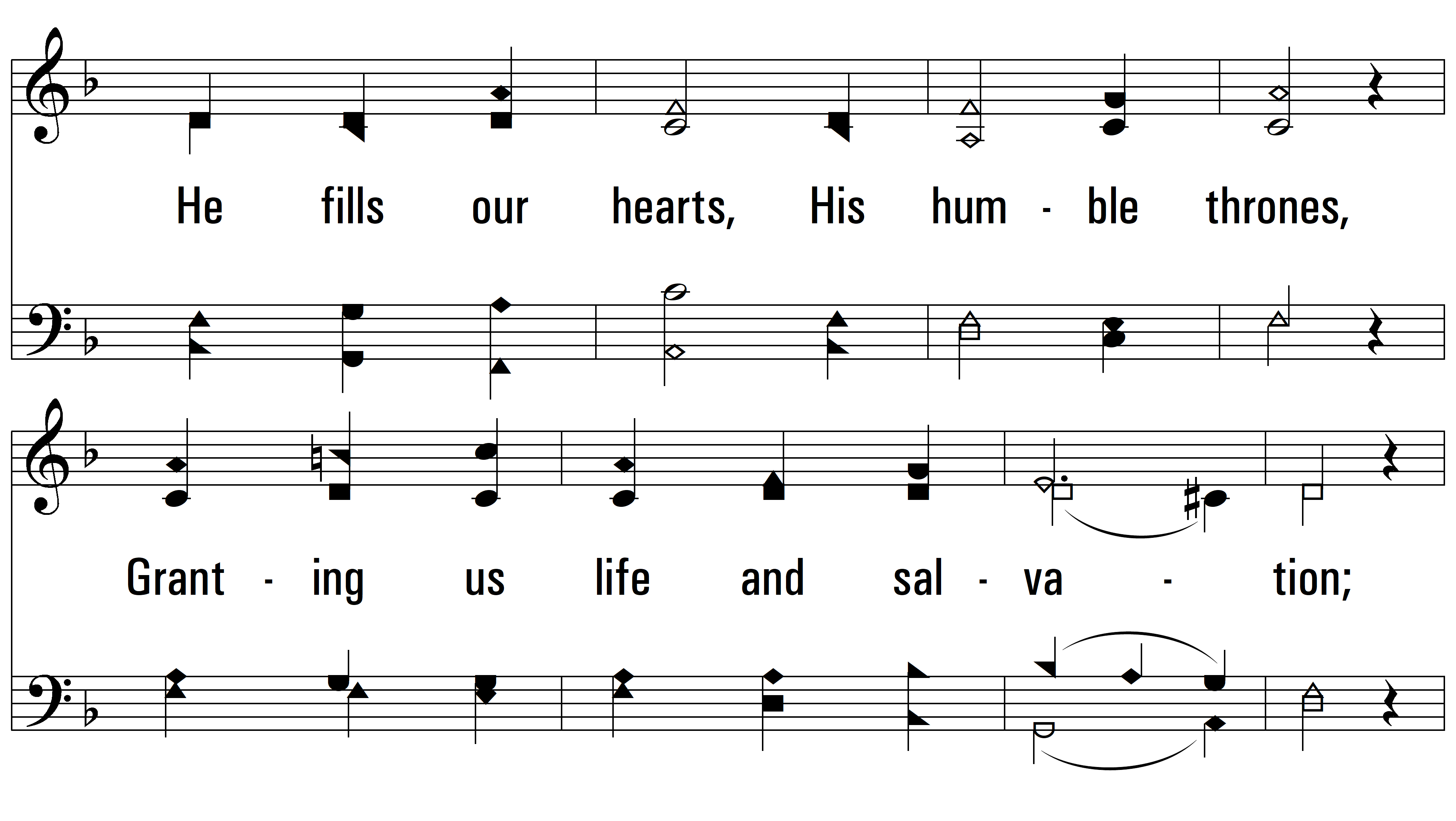 vs. 3
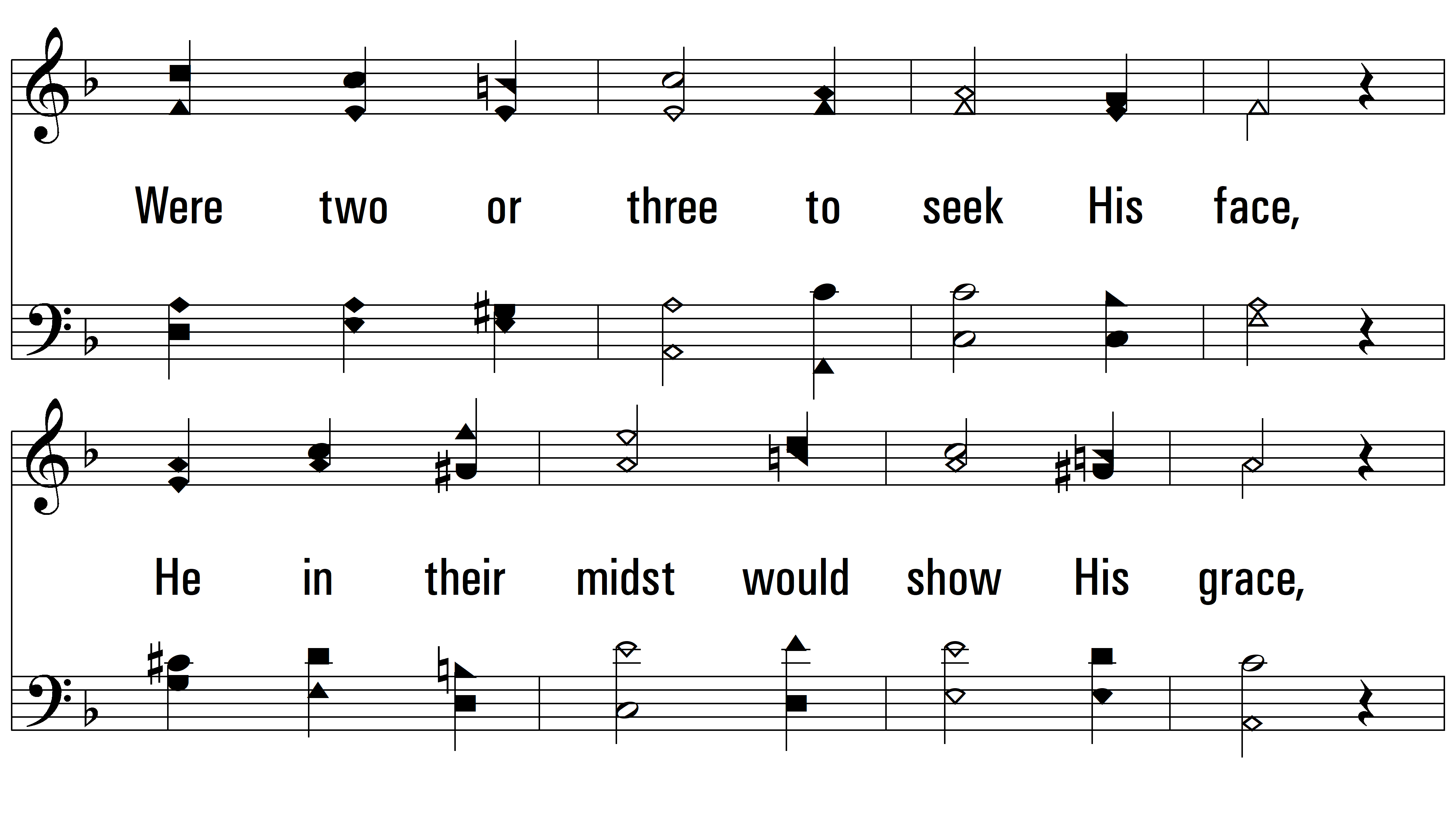 vs. 3
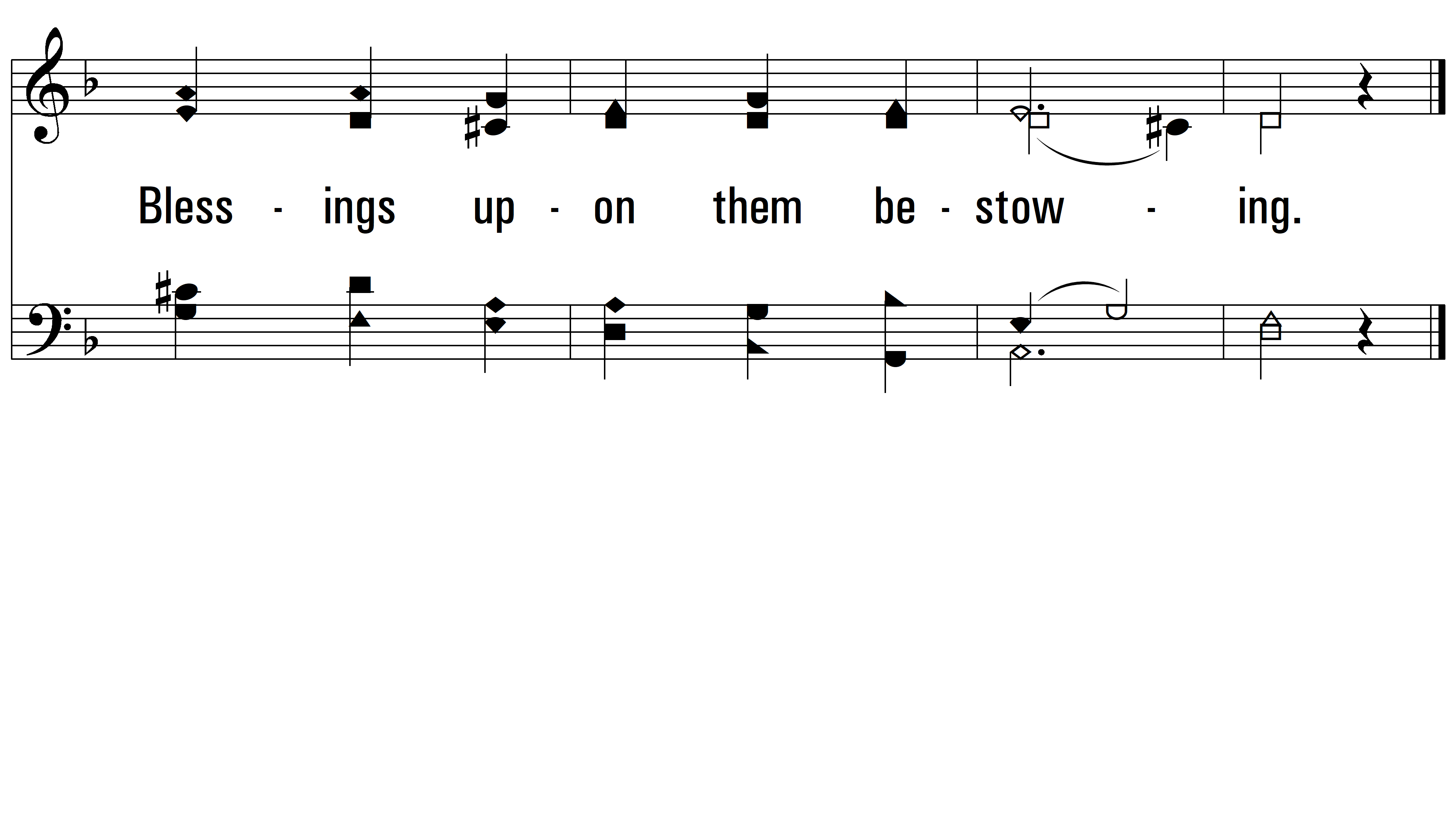 vs. 3
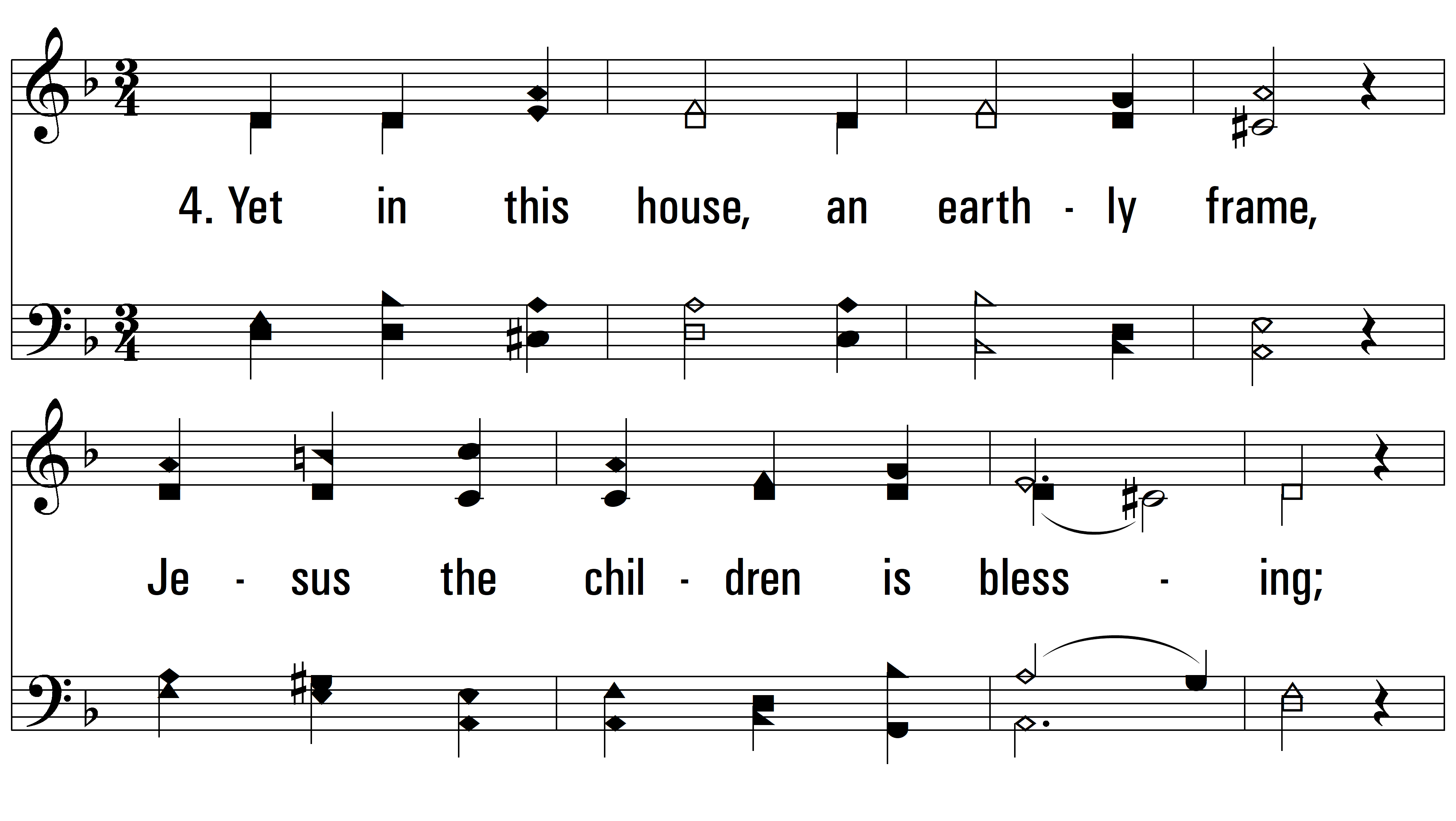 vs. 4 ~ Built On A Rock
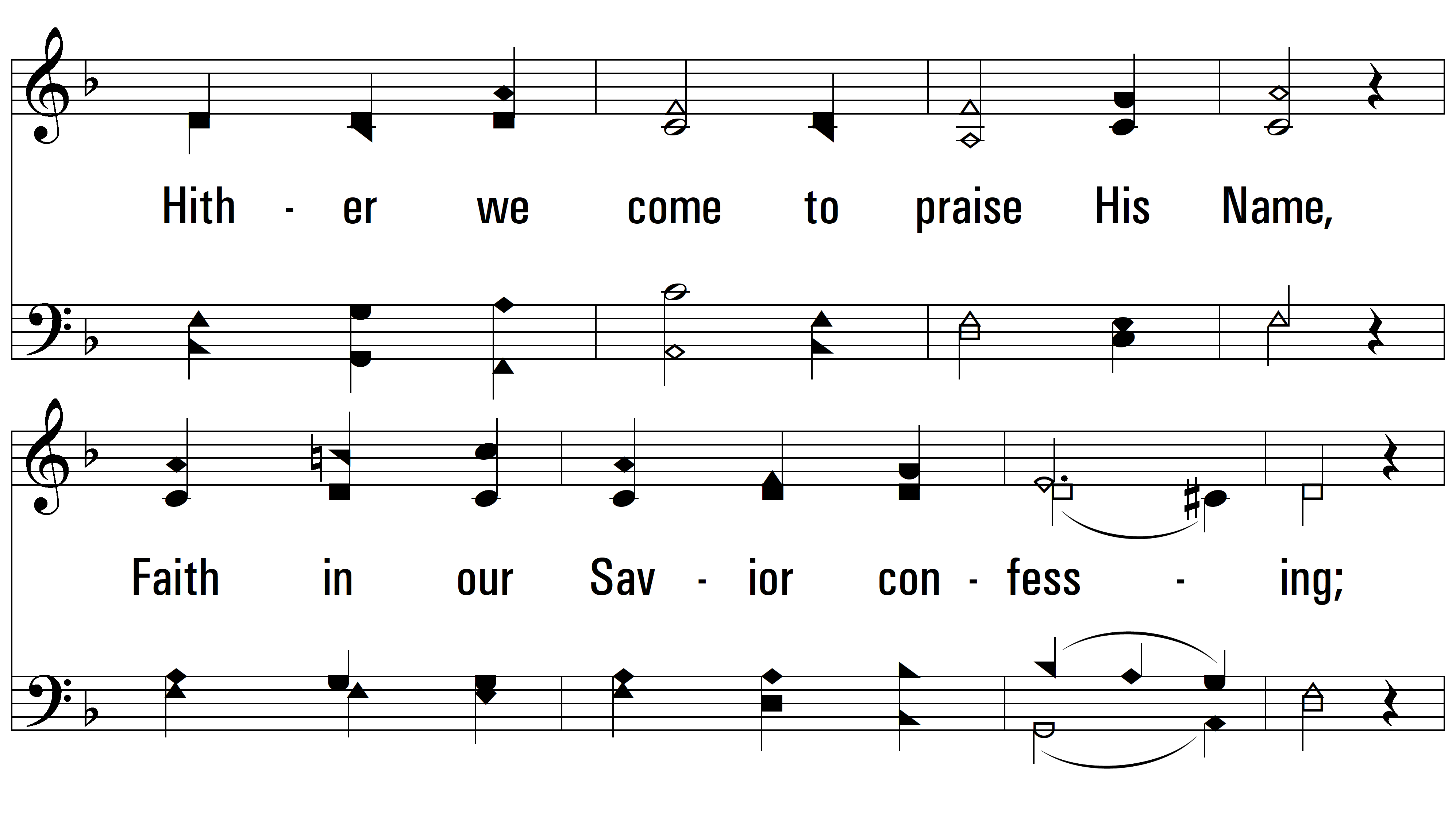 vs. 4
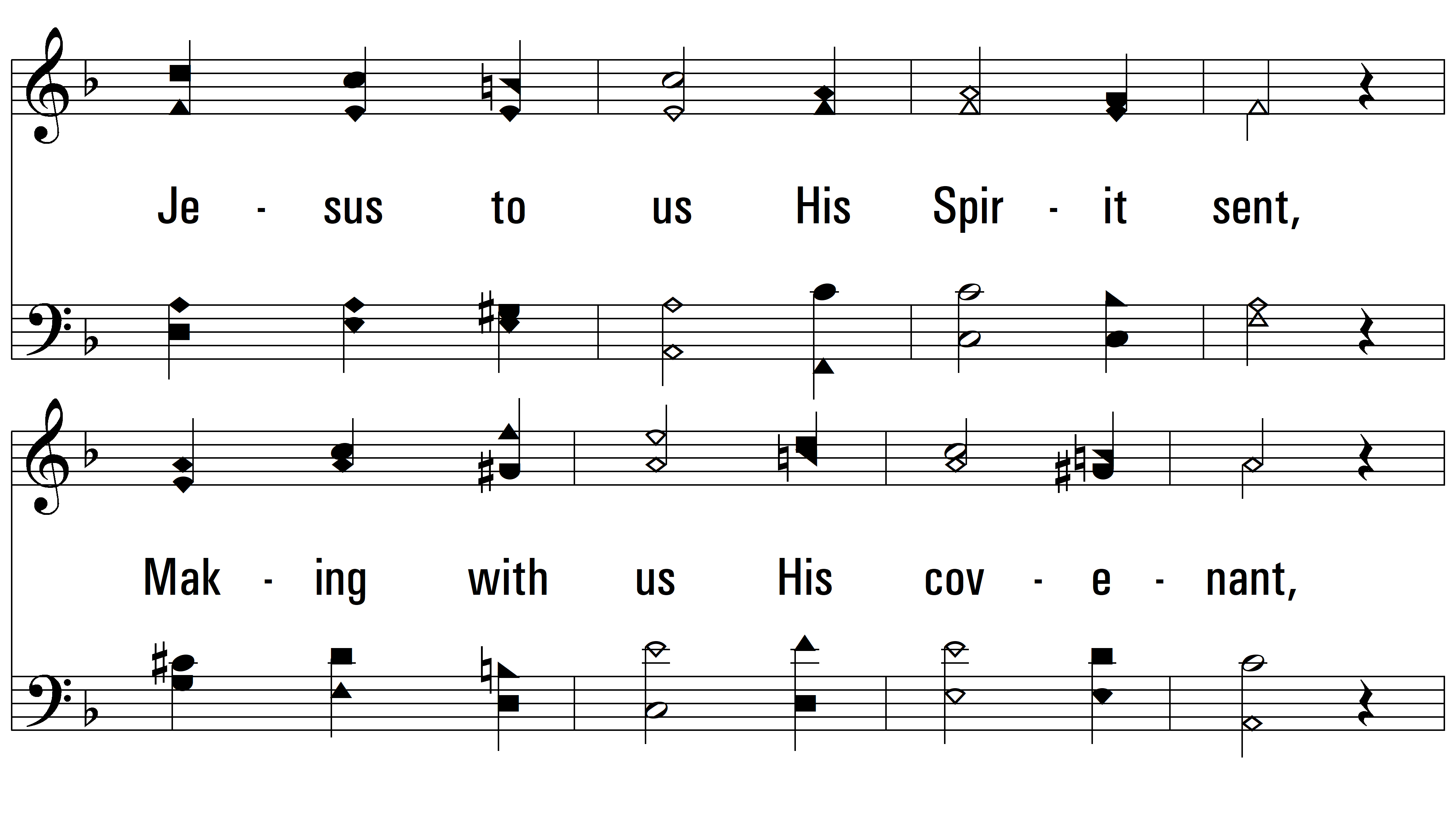 vs. 4
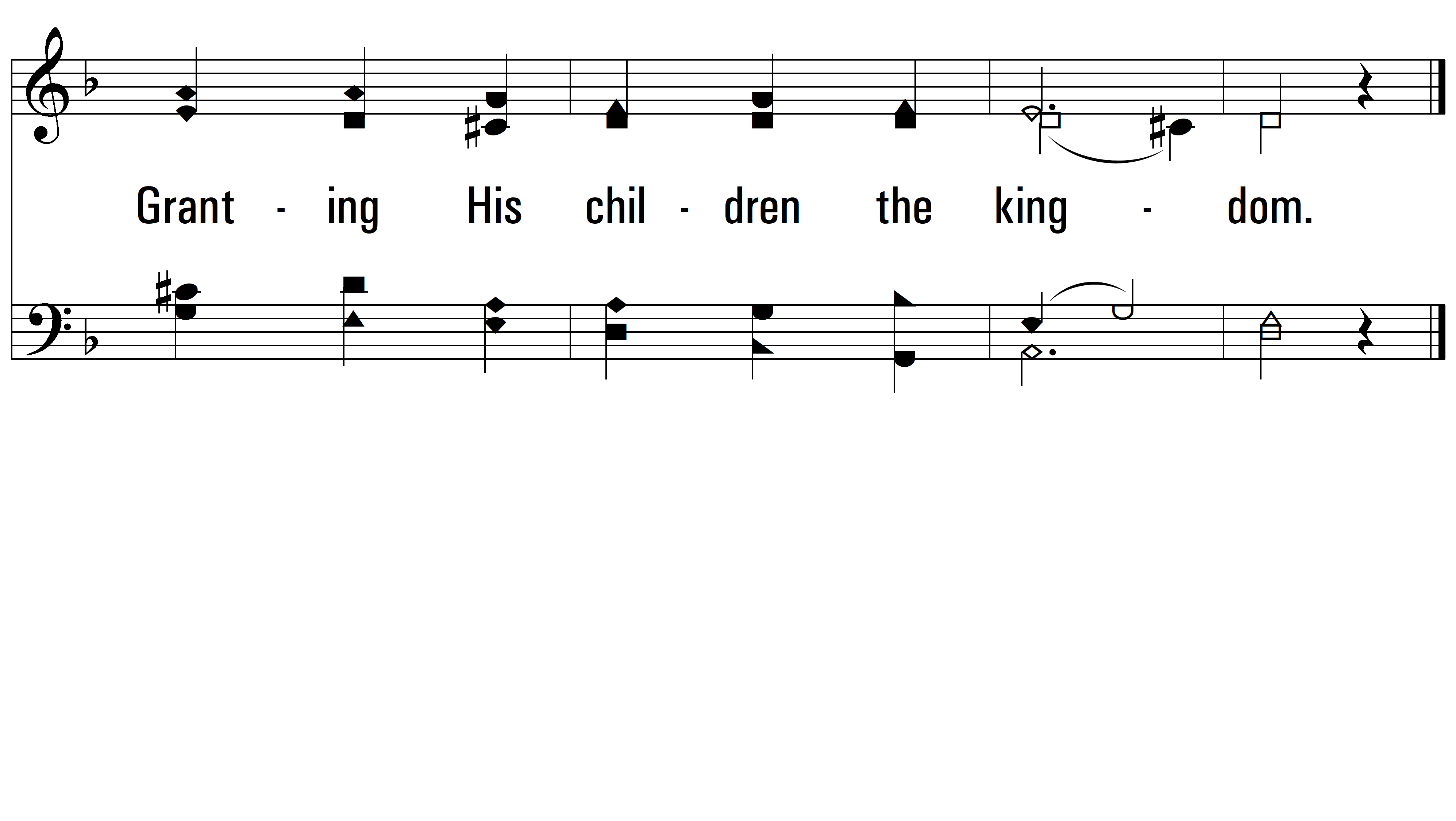 END
PDHymns.com
vs. 4